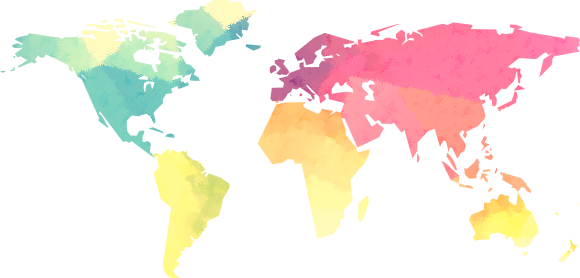 Boosting Innovation and Economic Development
Taiwan’s Strategies and Achievements
Mei-Hua Wang
Vice-Minister 
Ministry of Economic Affairs
 November 23, 2017
Outline
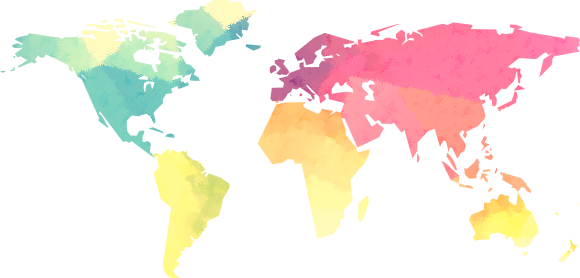 1. Status of Innovation in Taiwan
2. Taiwan Innovation Policy and Strategies
3. Conclusion
Taiwan’s important  role in iPhone supply chain
Largan 大立光 Lens Module
A11 Chip   TSMC
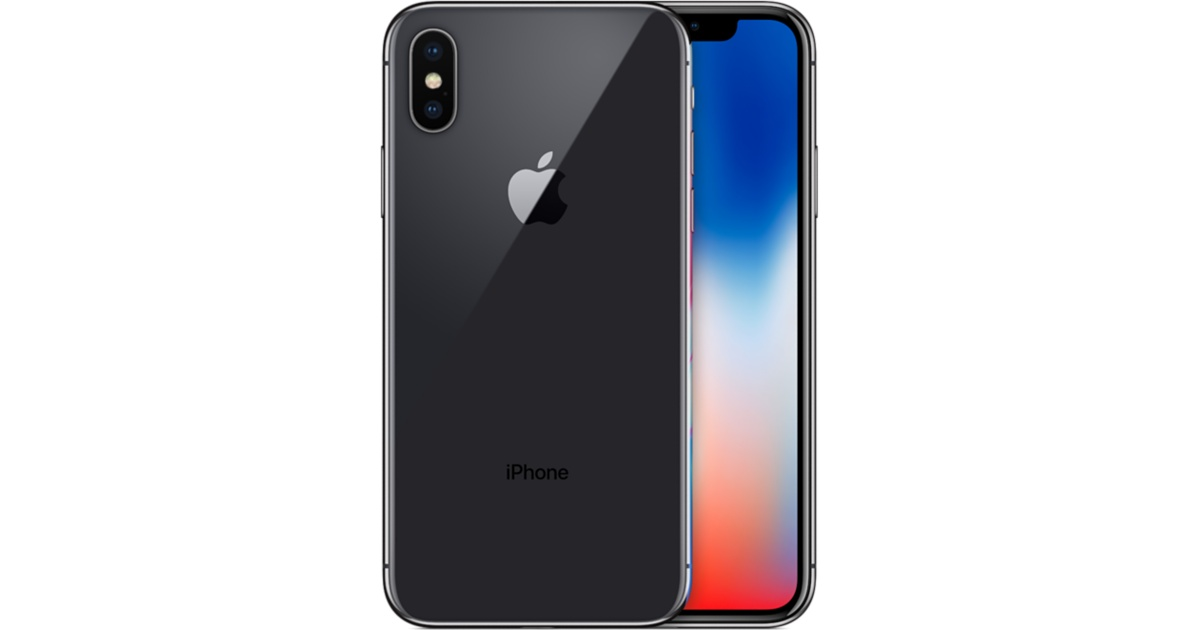 TSMC
+
ASE Group日月光   SPIL矽品       KYEC京元電
+
Qualcomm, Intel, Broadcom, Texas Instruments

Wireless Communication Transceiver Module
Near-field wireless communication chip
Wireless charging IC
Foxconn 鴻海 Assembling
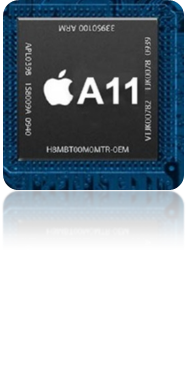 FLEXium 台郡    Zhen Ding Texh臻鼎
Flexible Print Circuit
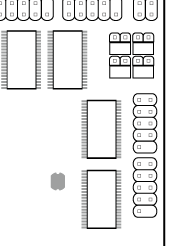 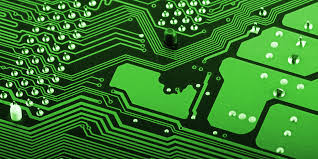 CPMPEQ華通 Unitech 耀華   Kinsus景碩 Career嘉聯益
PCB
1
[Speaker Notes: The chip inside the iPhone X and iPhone 8 makes them more powerful

軟板(Flexible Print Circuit；FPC)]
Taiwan's strong position in the global semiconductor market
Taiwan semiconductor industry production (2017f): US$80.5 billion
World No.1
World No. 1
World No.2
World No. 5
IC Design
55.5%
1.8%
20.8%
72.5%
Mediatek 
Realtek 
Novatek
IDM (Memory)
Foundry
MXIC
Winbond
Nanya
TSMC
UMC
IC Packaging & Testing
ASE Group
SPIL
KYEC
2
A Brighter Future with I   T applications driven by semiconductor and software integration
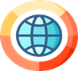 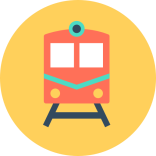 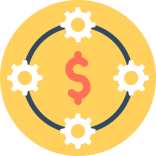 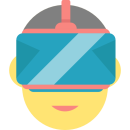 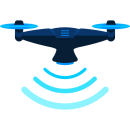 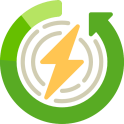 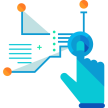 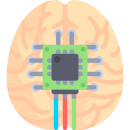 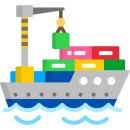 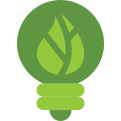 Smart Transportation
Smart Energy
Smart Logistics
Drone
AI
AR
Sharing Economy
VR
Smart Lighting
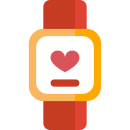 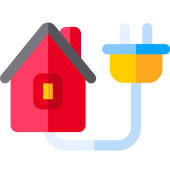 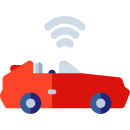 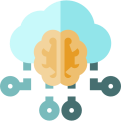 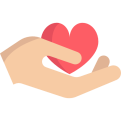 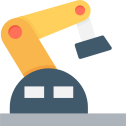 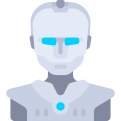 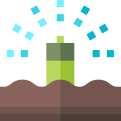 Smart Devices
Self-Driving Car
Collaborative Robot
Smart Production
Smart Agriculture
Smart Health
Robotic Servant
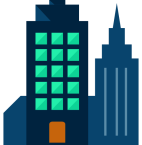 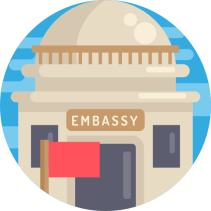 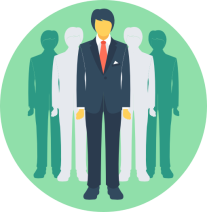 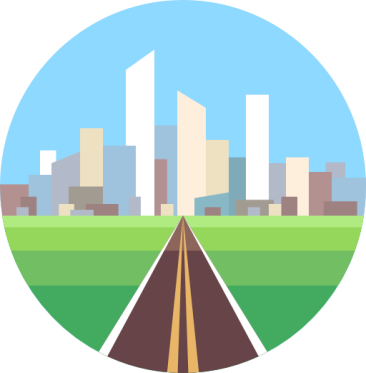 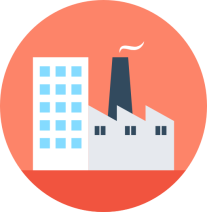 Community
Smart Government
Smart Home
People
Enterprises
Smart City
3
“5+2”  industrial innovation program
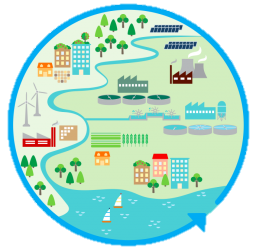 CIRCULAR ECONOMY
Recycling and converting
waste into useful resources
GREEN ENERGY
Solar power
Wind power
Energy  conservation
+
BIOMED
Smart healthcare 
New drugs market
High-value medical materials
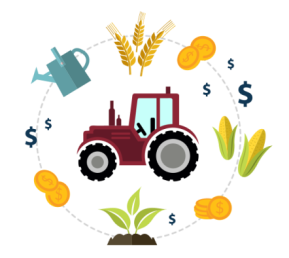 ASIA SILICON VALLEY
IoT
AI
AR&VR
Self-Driving Vehicles
SMART MACHINERY
 Smart technology 
 Smart logistics 
Smart cities
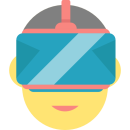 NEW AGRICULTURE
Organic farming
Leisure agriculture 
Safe and healthy products
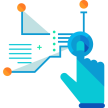 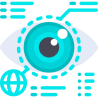 DEFENSE  INDUSTRY
Aerospace 
Shipbuilding 
Cybersecurity
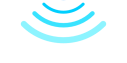 1-1
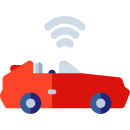 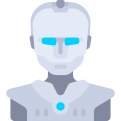 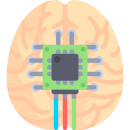 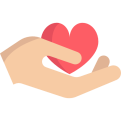 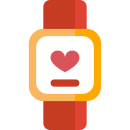 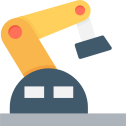 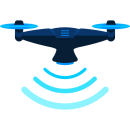 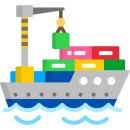 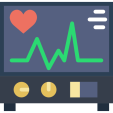 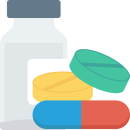 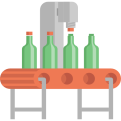 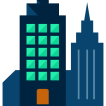 2-1
4
Innovation drives competitiveness. But what  drives innovation?
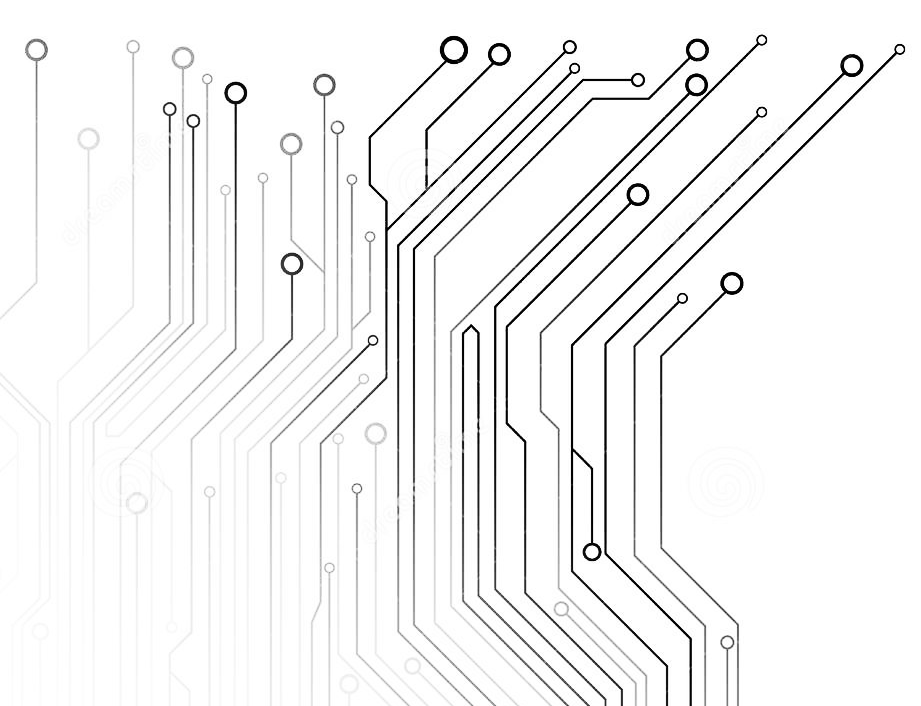 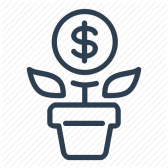 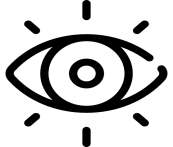 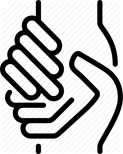 Improvement of Investment Environment
Viable Entrepreneurial Development
Generous Support to SMEs
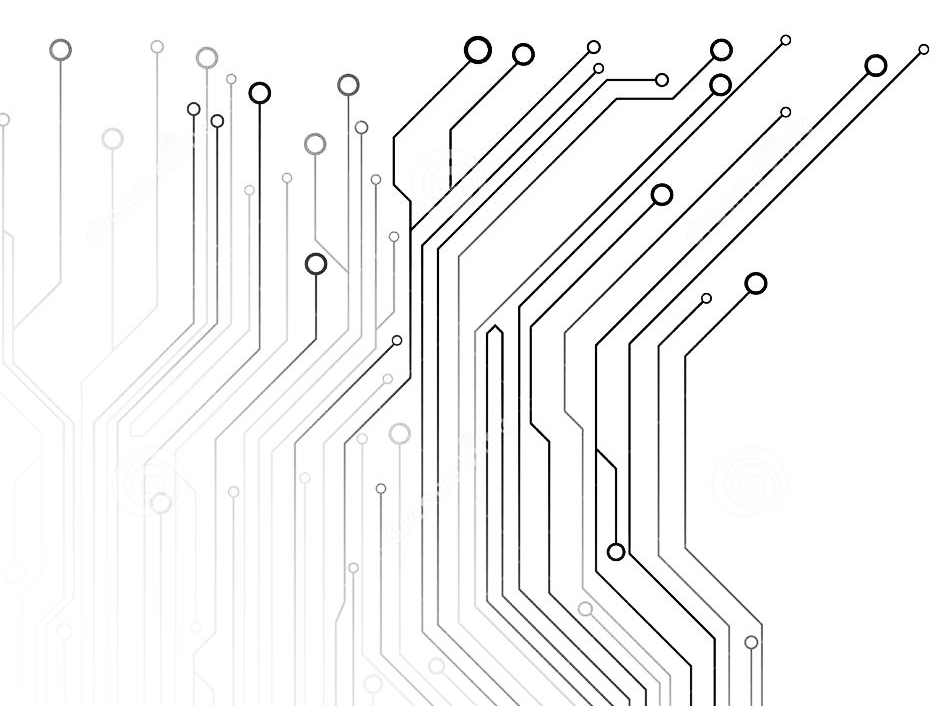 Attracting FDI
Recruitment of talents
Innovation-friendly regulations
Active private funding to start-ups
First-of-a-kind innovation  in Asia
Challenge-driven innovation, testbeds & social pilot projects
Technology innovation capacity
International marketing network
Easy access to multiple funding sources
2-3
5
S&T Innovation Ecosystem-Hsinchu Science Park
Government
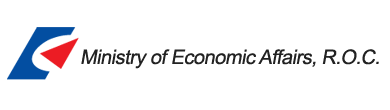 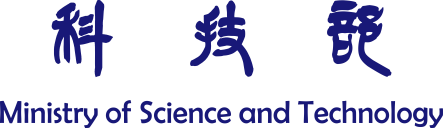 Universities
R&D Institutes
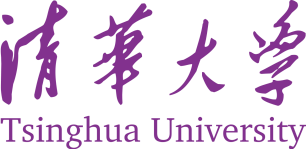 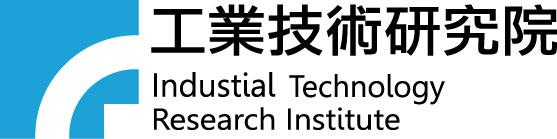 Hsinchu
Science Park
(ITRI)
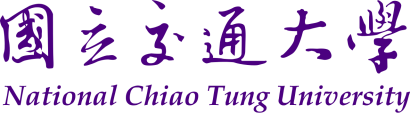 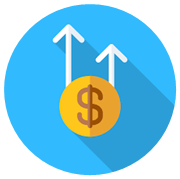 Enterprises
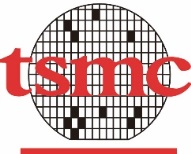 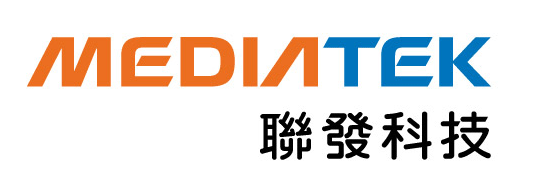 6
Taiwan’s Competitiveness Ranking
14th
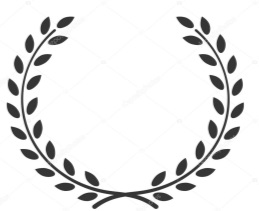 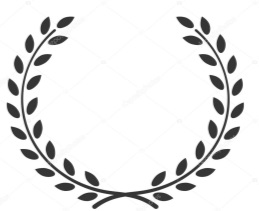 15th
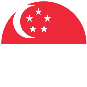 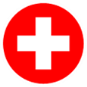 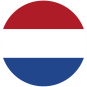 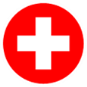 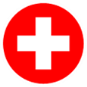 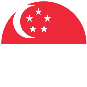 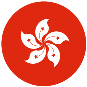 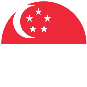 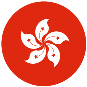 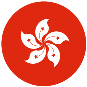 2-7
7
Conclusion
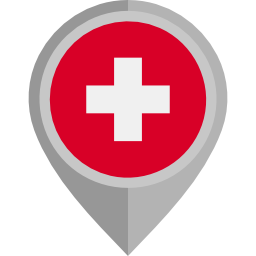 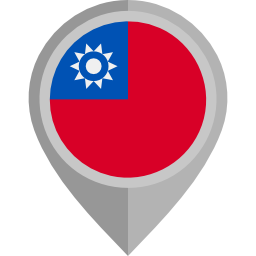 Linking Taiwan’s “5+2” innovative industries initiatives and Switzerland's "Industry 4.0" strategy
Enhancing bilateral innovation cooperation  
Welcoming investment in Taiwan & engagement in technology cooperation
8
Statute for Industrial Innovation Act
Tax Deductions
Angel investors
Limited partnerships
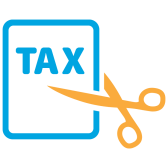 Intangible Assets
Commercialization
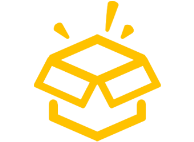 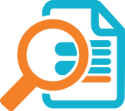 Shares linked to technology transfer only taxed when transfer completed
Improving intangible assets evaluation to foster creative industries
State-run Enterprises
Spur for Industrial Sector
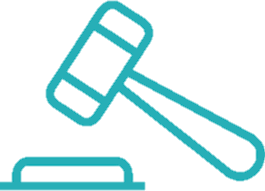 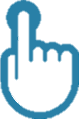 Encouraging SOEs to engage in selective bidding for R&D procurement
Levying fines for unused industrial land; auctioning off such property
5-1
Regulatory Sandbox
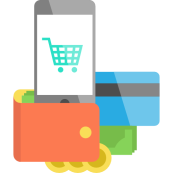 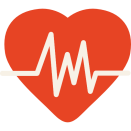 SMEs

Shortening the communication between the innovators and authority

Making the regulations more flexible to meet the need of new business model

Speeding up entrepreneurship  development  process
FINTECH 

“Financial Technology Innovative Experimentation Act”： The first reading completed in early November

Allowing Fintech businesses to test services and exempt from restrictions up to 36 months -  the longest trial period in the world

Maintaining the overall safety and soundness of the financial system
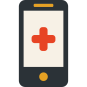 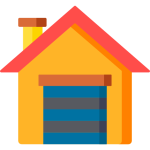 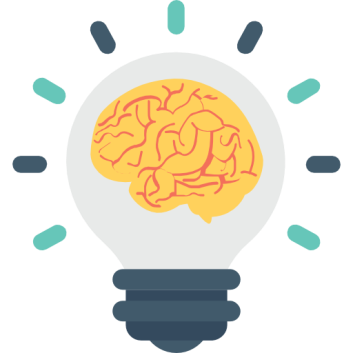 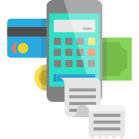 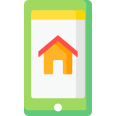 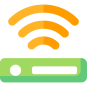 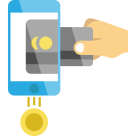 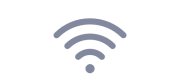 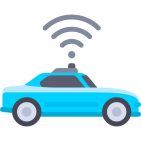 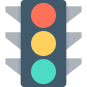 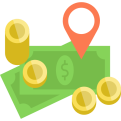 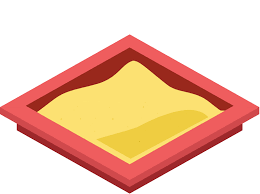 5-2
Strategies for Start-ups
Policy Planning
Start-up Incubation
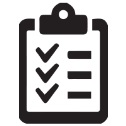 Linking  to global startup clusters
Establishing a support mechanism 
for starting enterprises
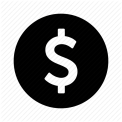 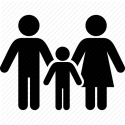 Financing
Information
Technology
Providing guarantees to SMEs
Software application of technical& hardware expertise
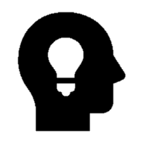 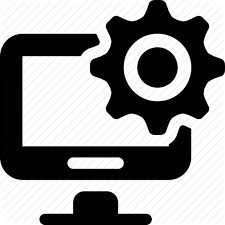 Management Consulting
One Town 
One Product
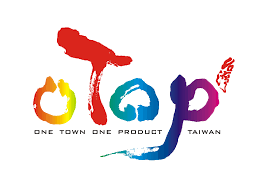 Strengthening SME management capabilities
Rapid commercialization
5-3
Incubation System in Taiwan
113
IPO Companies
International Awards
8,000+
Startups
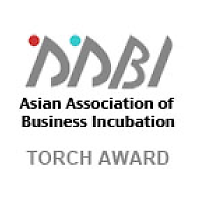 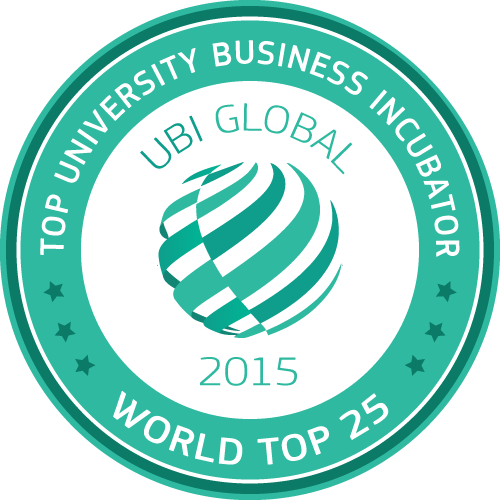 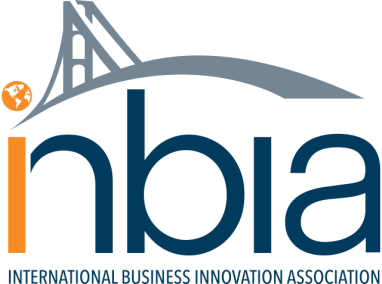 13,000+
SMEs
140+
Incubators
5-4